Collective Worship Network November 2022
Chris Allen, Lead Officer– Diocese of Norwich
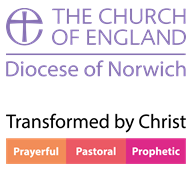 Collective Worship Network November 2022
What we hope to do each meeting:
sharing of good practice
discussion of ideas and issues
resource updates
the opportunity to network with other Collective Worship Leads
 
Focus for November’s network meeting:
Collective Worship Resources for December 2022 / January 2023
SIAMS Framework 2023 – Inspection Question 3 focuses on Collective Worship; we will explore the focus of this question and the possible evidence base and impact statements you may wish to consider.
Sharing good practice
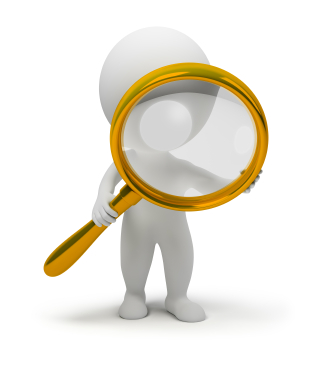 Collective Worship Network November 2022
Resources for Worship December

Advent
Christmas
Light
Hope
Incarnation
Collective Worship Network November 2022
Advent
www.cofeguildford.org.uk/education/christian-distinctiveness/collective-worship/advent-and-christmas 

www.assemblies.org.uk/pri/2397/advent-peace


www.archbishopofyorkyouthtrust.co.uk/projects/community-matters-at-christmas-download-page
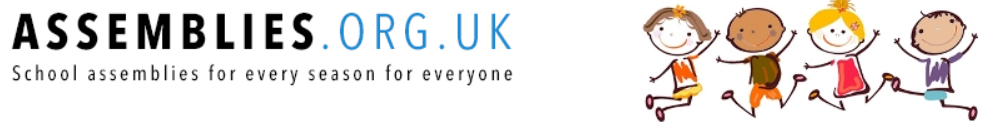 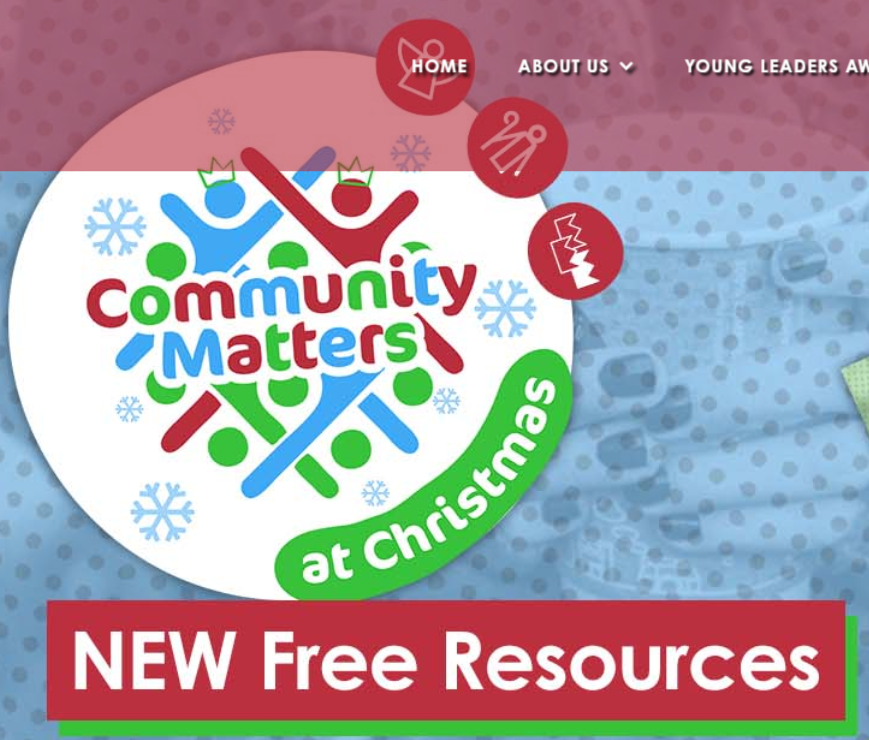 [Speaker Notes: Guildford – advent resources, several CW plans for advent and much more.

Assemblies.org – really good CW plan on theme of peace and advent, suitable for whole primary phase.

ABYYT – 4 weeks of free resources on themes linked to advent, with PPTs, videos and CW Plans.]
Collective Worship Network November 2022
Christmas/ Incarnation
www.churchofengland.org/our-faith/faith-home/faith-home-videos/collective-worship-primary-schools-christmas
Advent / Joy of Christmas and many more!


www.collectiveworship.com/ActDetails/?ID=209 
Plan and PowerPoint on Giving at Christmas


 

www.leeds.anglican.org/education/free-resources-support-schools-academies
The Diocese of Leeds Education Department have created daily collective worship resources to take you through the journey of Advent.
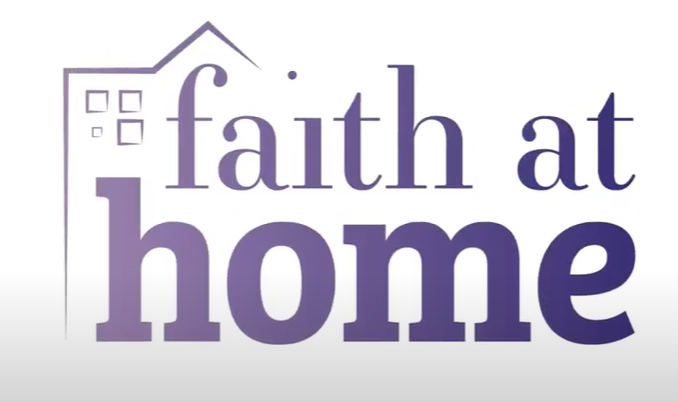 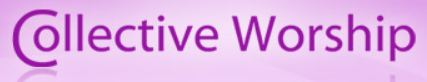 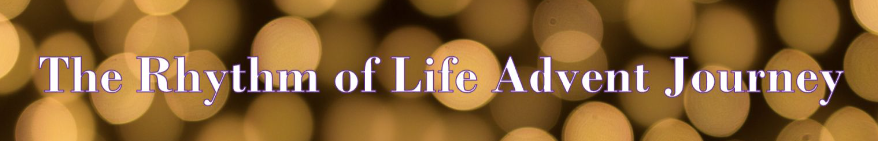 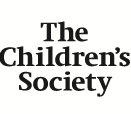 https://shop.childrenssociety.org.uk/christingle.html
Collective Worship Network November 2022
Light / Hope
www.churchofengland.org/our-faith/faith-home/faith-home-videos/collective-worship-primary-schools-hope-s2e6



 


https://d3hgrlq6yacptf.cloudfront.net/5f214e41ab1e4/content/pages/documents/hope-collective-worship-planning24612940676.pdf 
Collective worship ideas with video links etc on Hope.


www.collectiveworship.com/ActDetails/?ID=149 
Plans and PowerPoint on the them of Jesus Light of the World
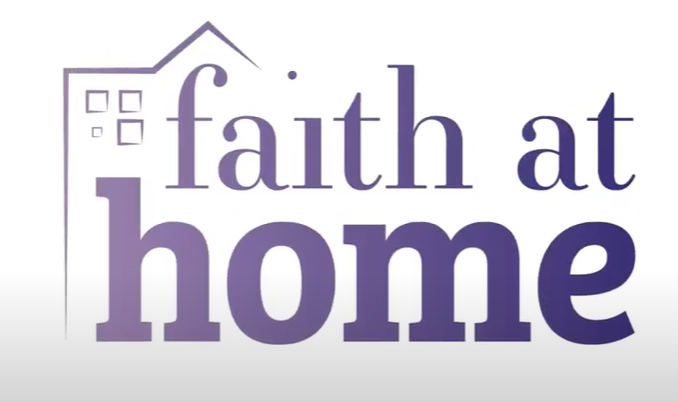 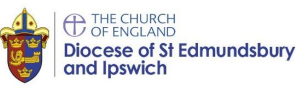 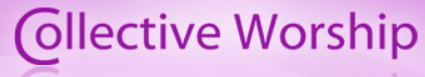 Collective Worship Network November 2022
SIAMS Schedule September 2022
SIAMS Framework September 2023
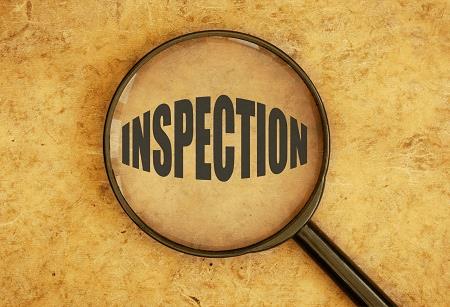 Collective Worship
Collective Worship Network November 2022
SIAMS Strand 6 – Impact of Collective Worship

What are inspectors actually looking at?

What might monitoring impact activities look like in school?
Collective Worship Network November 2022
What does the SIAMS schedule say?
IN THIS STRAND THE FOLLOWING MUST BE EXPLORED: 
• The ways in which collective worship is an expression of the school’s Christian vision. 

In developing collective worship that is inclusive, invitational, and inspiring, the school community needs to evaluate the extent to which worship: 
Offers the opportunity, without compulsion, to all pupils and adults to grow spiritually through experiences of prayer, stillness, worship, and reflection whether they are engaged in learning in school or at home. 
Enables all pupils and adults to appreciate that Christians worship in different ways, for example using music, silence, story, prayer, reflection, the varied liturgical and other traditions of Anglican/Methodist worship, festivals and, where appropriate, the Eucharist. 
Helps pupils and adults to appreciate the relevance of faith in today’s world, to encounter the teachings of Jesus and the Bible and to develop their understanding of the Christian belief in the trinitarian nature of God and its language. 
Enables pupils as well as adults to engage in the planning, leading and evaluation of collective worship in ways that lead to improving practice. Leaders of worship, including clergy, have access to regular training. 
Encourages local church community partnerships to support the school effectively in developing its provision for collective worship.
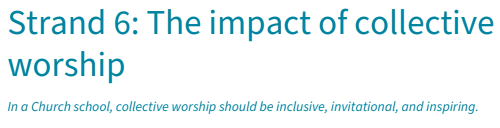 Collective Worship Network November 2022
In what ways is collective worship planned to have an impact upon pupils’ lives? 
How effective is it in this intention? 
How are pupils involved in being engaged and participating /contributing, leading and evaluating collective worship? 
What impact does this have upon them?
How did the school deliver worship to fulfil statutory requirements during the pandemic? 
How effectively did the school respond to the challenges placed upon the delivery of collective worship during the pandemic? 
During the pandemic, how effective was the school in offering the opportunities for pupils and adults to grow spiritually through experiences of prayer, stillness and reflection? LOE How far the school ensures that collective worship is an expression of the school’s Christian vision 
How does the school actively ensure that collective worship is an outward manifestation of the vision? 
How does the school ensure collective worship is invitational, inclusive, and inspiring – what does this mean to the school?
Collective Worship Network November 2022
What might monitoring impact activities look like in school?
Collective Worship Network November 2022
New SIAMS Framework Sept 2023

IQ3 How is collective worship enabling pupils and adults to flourish spiritually?
How do the theologically rooted Christian vision and the Anglican/Methodist foundation of the school shape worship and spirituality in the school? 
How do partnerships with the DBE and/or MAST, and partnerships with parish/local church/es enhance this? 
In what ways is the worship life of the school inclusive, invitational, and inspirational?
In the context of the school as a Church school, what do pupils and adults understand to be the meaning of spirituality? How does this enhance and enrich collective worship and individuals’ spiritual development? 
How does the trust contribute to and enhance the school’s worship and spiritual life?
Collective Worship Network November 2022
Context of the school 2: What are we doing here? 

This information enables the inspector to understand the theological underpinning of the school’s Christian vision, the school/trust’s governance structures, its arrangements for religious education and collective worship, and its partnerships. This information informs the judgements that the inspector makes.

g) What are the school’s arrangements for collective worship? Why are these arrangements in place?
Collective Worship Network November 2022
Inspection Judgements 

J1 Through its vision and practice, the school is living up to its foundation as a Church school and is enabling people to flourish.
J2 The school’s vision and practice are not enabling it to fully live up to its foundation as a Church school. This is for the following reason/s. 
(The inspector will select all those that apply) 

c) School and trust leaders have not ensured that collective worship is enabling pupils and adults to flourish spiritually
Collective Worship Network November 2022
Share an example of good practice or a resource you have used recently in Collective Worship – it could be how you have adapted your plans to meet the needs of the recent national events, or a story or new song resource.
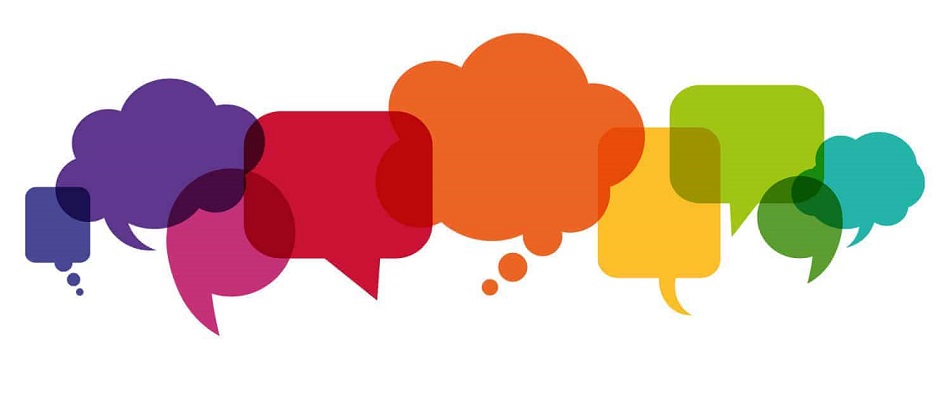 Collective Worship Network November 2022
Resources for Worship January

Epiphany
Preparing for Candlemas
Refugees
Collective Worship Network November 2022
Epiphany
www.assemblies.org.uk/pri/1848/epiphany 



https://d3hgrlq6yacptf.cloudfront.net/5f209069c4808/content/pages/documents/1582834302.pdf




www.churchofengland.org/our-faith/faith-home/faith-home-videos/collective-worship-primary-schools-refugees-s3e3
Jesus is a refuge – did you know?
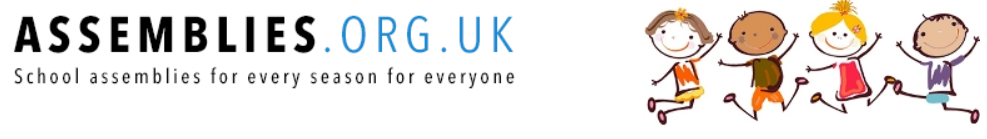 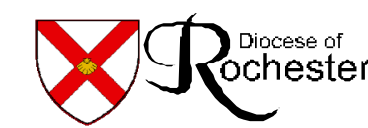 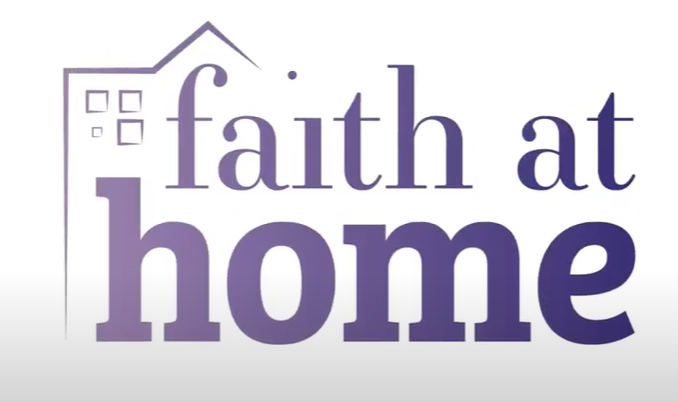 Collective Worship Network November 2022
Candlemas
www.assemblies.org.uk/pri/1846/candlemas 

www.messychurch.org.uk/sites/default/files/uploads/pdf/Ashburton_Candlemas%20envelope.pdf
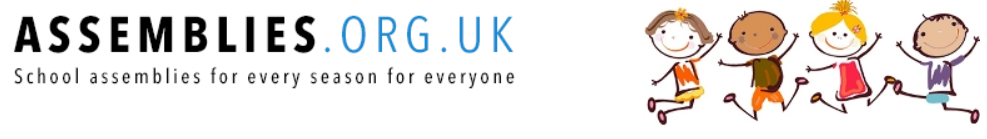 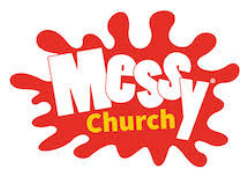 Collective Worship Network November 2022
Questions…
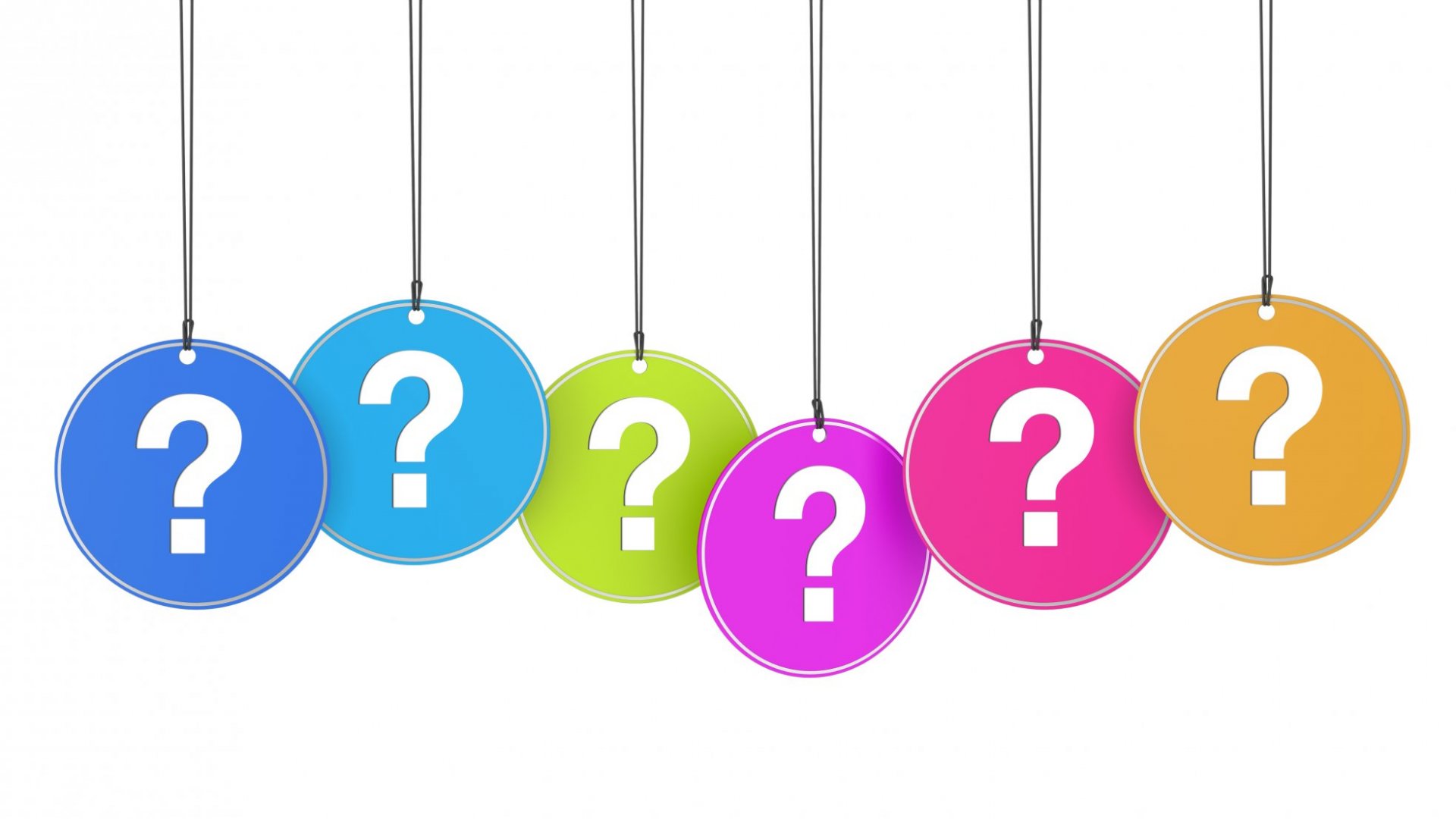 Collective Worship Network November 2022
Dates for your diary…

CW Networks are planned for:
27 February 2023
22 May 2023

What would you like to cover in these sessions?
Collective Worship Network November 2022
Thank you for your time

Contact:  chris.allen@dioceseofnorwich.org 
Twitter: ChrislindyJ

Evaluation link to be sent out by Holly Davy.
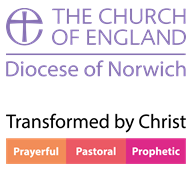